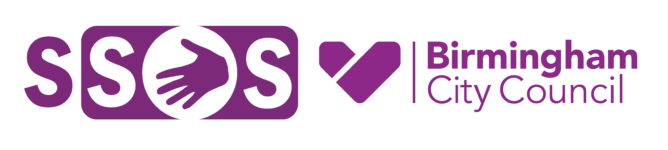 “This support has been really beneficial. It is not like any other support we have had over the years. Her knowledge and skills were evident and she was very supportive and approachable. We found that it was effective seeing it for ourselves in action and understanding how to use the aids correctly.”
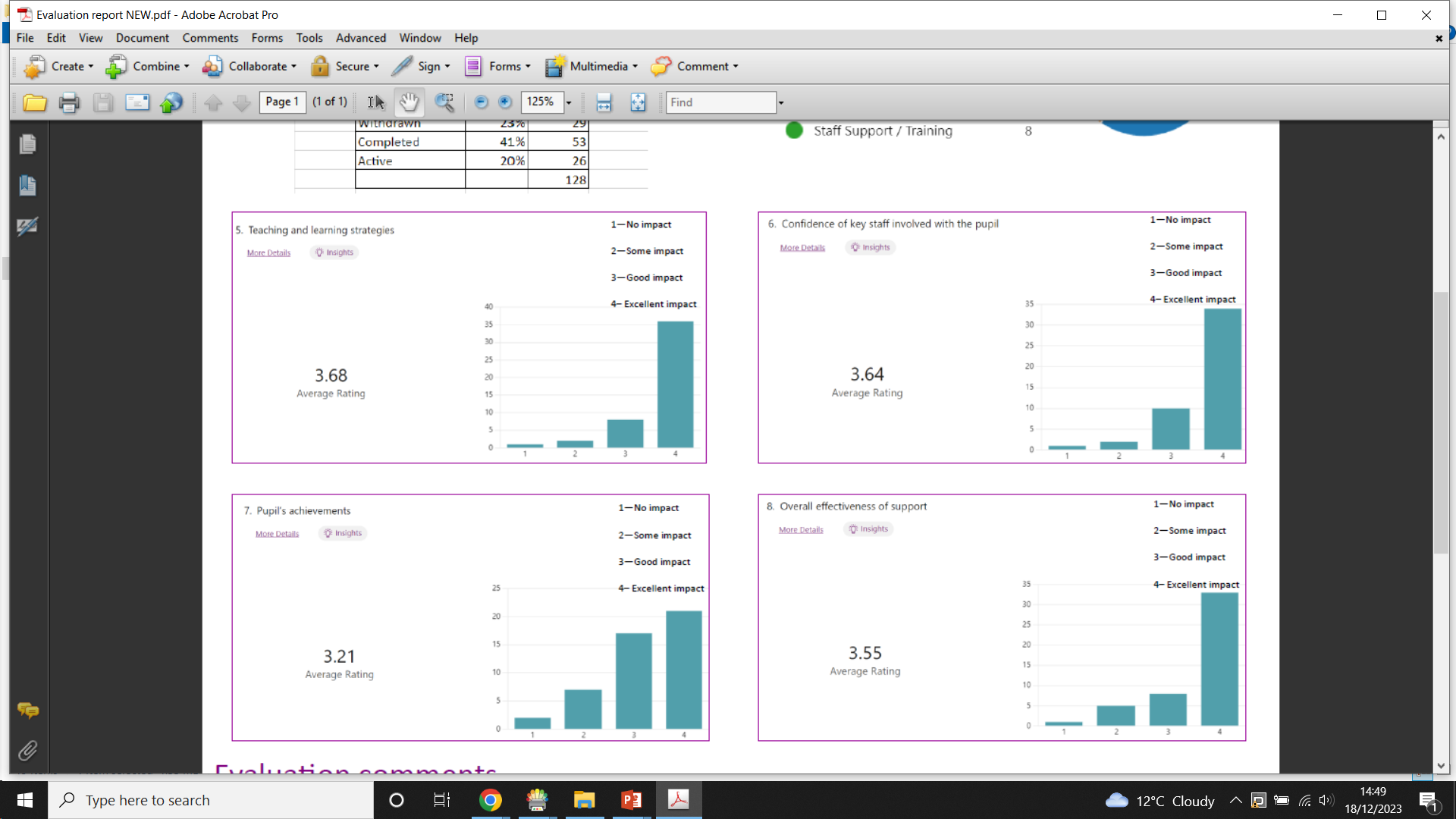 Teaching and learning strategies

Average score: 
3.68 / 4
“She was fantastic. Seeing her work in our setting, with our children modelling how she would lead a session/activity. Our staff now use her model as the template of the provision provided.”
“Empowering staff to realise the impact they are having by supporting children with complex needs.”
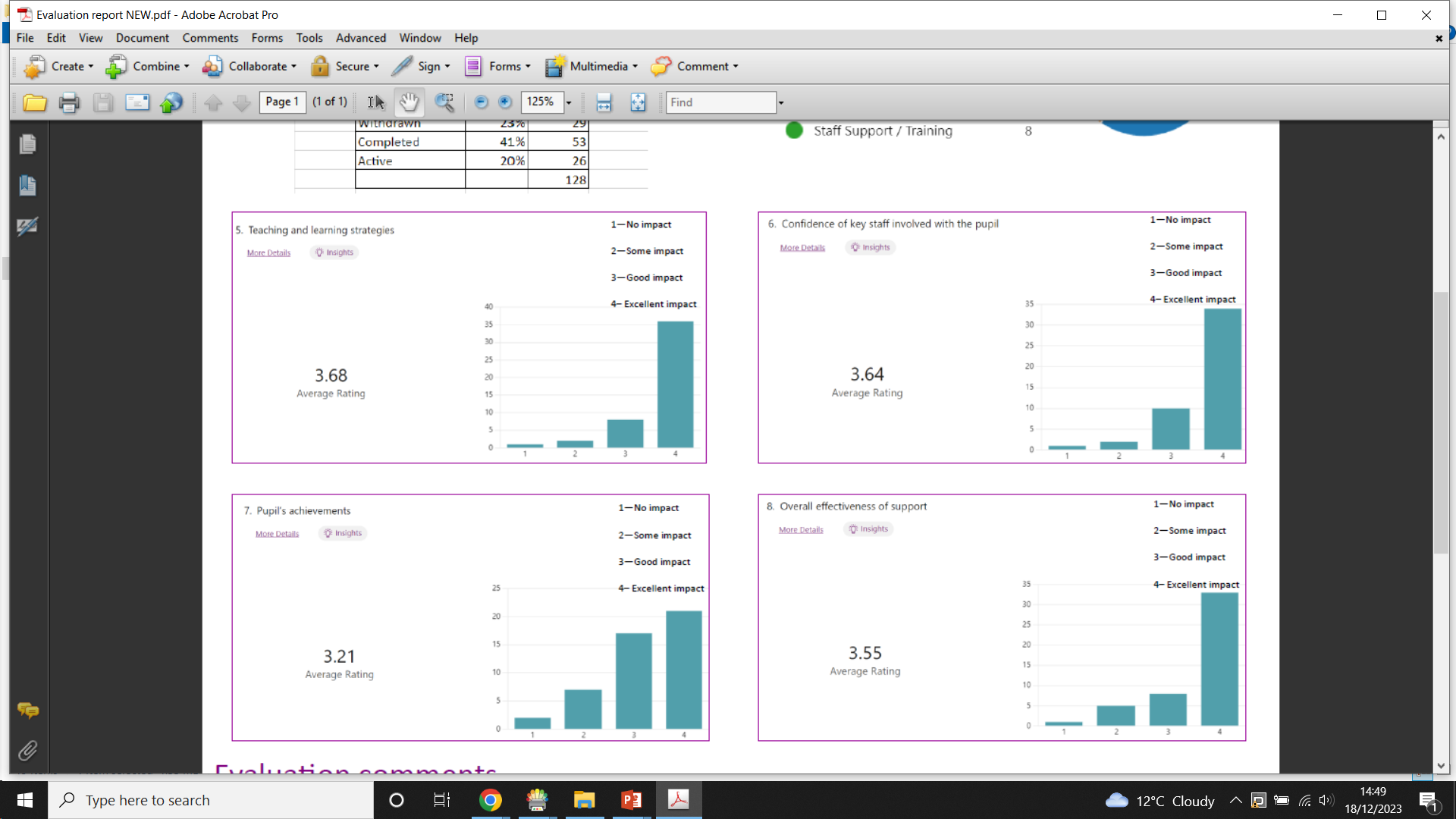 Overall effectiveness of support

Average score: 
3.55 / 4
“Mum is extremely happy that student has a better routine an is accessing more activities to meet his outcomes. It has helped to create a more consistency for school/home. “
“Modelling of PECs and attention autism. Being able to see this in practice when we visited the Special School has given staff more confidence.”
“Unlocking the specialist expertise from Birmingham City Special schools to support children and young people with SEND”
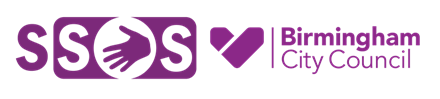 SSOS process for receiver school
Raise request at your inclusion support planning meeting to gain verbal consent from BCC agencies

Complete a ‘new request for support’ form, found at www.ssosbham.org.uk for each individual student or group of students in the same year
Support request and BCC approval
Triage of cases
SSOS contact named BCC staff to gain formal BCC approval and yourself for Parental/carer consent form completion
Once documents are received, you will be assigned to a Special School who will make contact with you directly
Initial meeting is scheduled with  the provider school and a SLA (service level agreement) will be completed to specify the expectations, desired outcomes and support that will be offered
Important documents / intent
Support is delivered over an agreed period of time (Maximum number of sessions: Level 1 – 6 sessions; Level 2 – 8 sessions; Level 3 – 10 sessions)

Receiver school to implement strategies in their setting and disseminate information to other staff  as necessary to build capacity
Delivery / implementation of specialist support
Evaluation / impact
Complete evaluation form sent by Provider school within 7 days
September 2023 V2